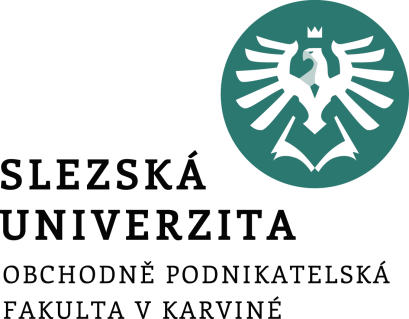 Statistické zpracování dat 8. prezentaceSezónní složka
Mgr. Radmila Krkošková, Ph.D.
Obsah přednášky
Analýza sezónní složky
Modely konstantní sezónnosti

Analýza náhodné složky
2
Model konstantní sezónnosti
se schodovitým trendem
   s lineárním trendem
   s použitím vícenásobné regrese
3
Model konstantní sezónnosti se schodovitým trendem
t=1,2,…,r – období (rok) – „roční schody“

j=1,2,…,s – sezóna (měsíc) – „měsíční fluktuace“
konstanta pro sezónu j v letech t = 1,2,...,n

platí:
Model:
4
Odhad regresních koeficientů
Koeficient  At : „schodovitý” trend


Koeficient Cj : sezónní koeficienty


Platí:
5
Model konstantní sezónnosti s lineárním trendem
t=1,2,…,r – období (rok)
j=1,2,…,s – sezóna (měsíc)
Odhad konstanty Cj pro sezónu j v letech t = 1,2,...,r
Model:
6
Model konstantní sezónnosti - predikce
7
Analýza náhodné složky
yt = Tt + Pt  + ut  t = 1,2,…- teoretický aditivní model ČŘ
	 ut    - náhodná složka ČŘ
Yt = Tt´ + Pt´  + et   t = 1,2,…,n - konkrétní model ČŘ
	 et =Yt - Tt´ - Pt´ ,  t = 1,2,…,n  - reziduum
	
	Zdrojem náhodné složky jsou obvykle nepodchycené, drobné, vzájemně nezávislé náhodné vlivy
8
Vlastnosti náhodné složky (reziduí)
1. Náhodné složky  ut  v modelu ČŘ mají: 
a) střední hodnotu = 0 , tj. E(ut ) = 0
b) normální rozdělení
c) konstatntní rozptyl 2 (neznámý) 
	tzv. homoskedasticita vers. heteroskedasticita)

	2.  Náhodné složky jsou nekorelované, tj. 
	Cov(ut , ut´) = 0 pro každé t  t´, t,t´ = 1,2,...,n
9
Testování vlastností náhodné složky
Ad 1 a) Znaménkový test nulovosti střední hodnoty, parametrický z-test
Ad 1 b) Test normality (např. Chi-kvadrát)
Ad 1 c) Test heteroskedasticity (HS: G-Q -test, Bartletův test)
Ad 2 a) Test nulovosti autokorelace
Ad 2 b) Durbin-Watsonův test autokorelace
10
Závěr přednášky
Děkuji Vám za pozornost!!!
11